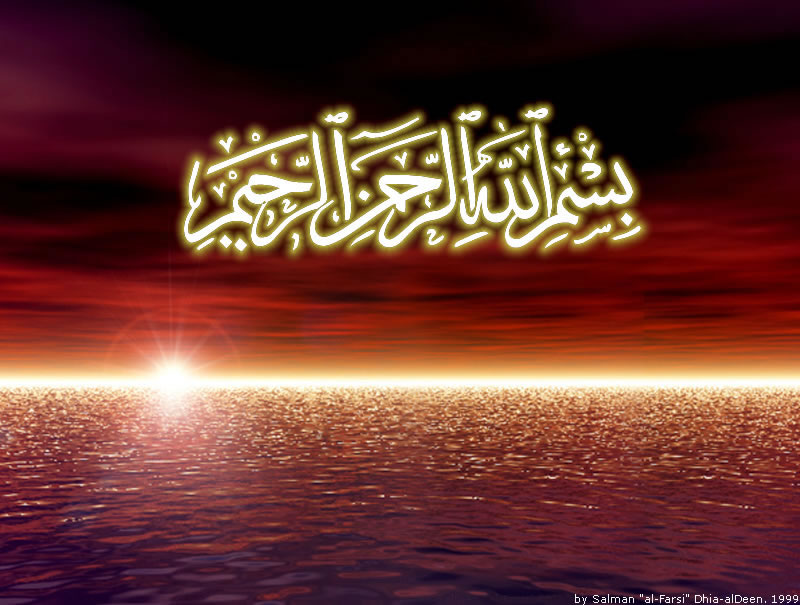 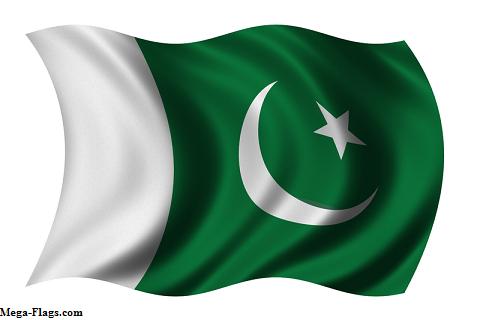 A Presentation byDr Qazi Mujtaba KamalNational Programme ManagerNational AIDS Control Programme
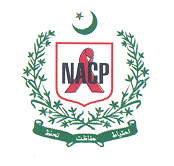 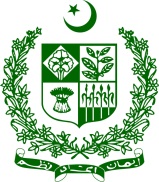 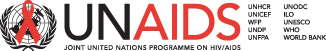 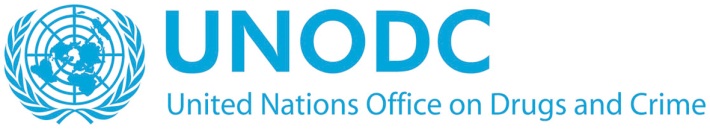 Country Report PAKISTAN Project Steering Committee Meeting Prevention of Transmission of HIV among Drug users in SAARC Countries-(Project H-13) 17 May 2012,Colombo, Srilanka
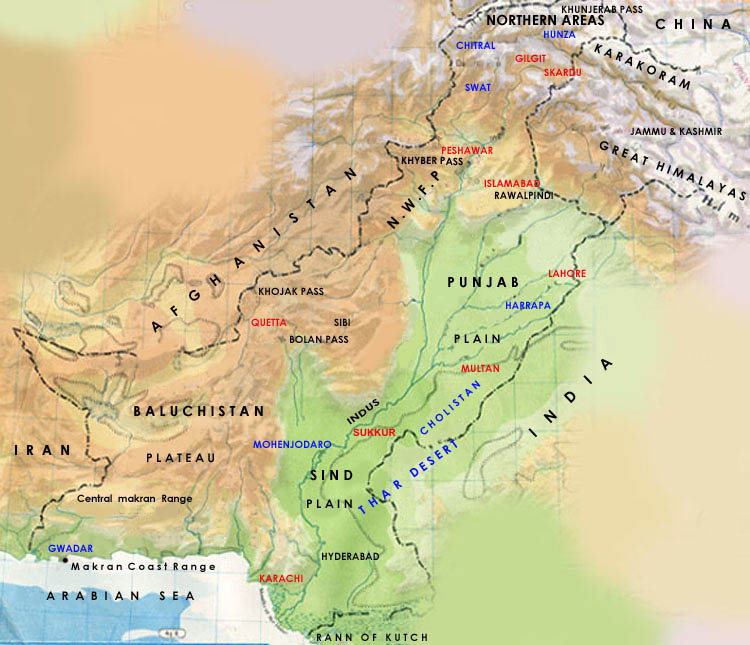 Drug Cultivation & Production
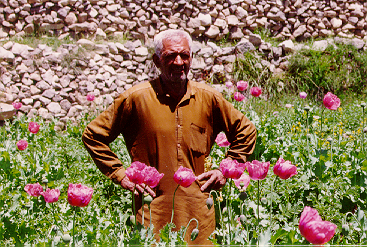 Drug Abuse Problem
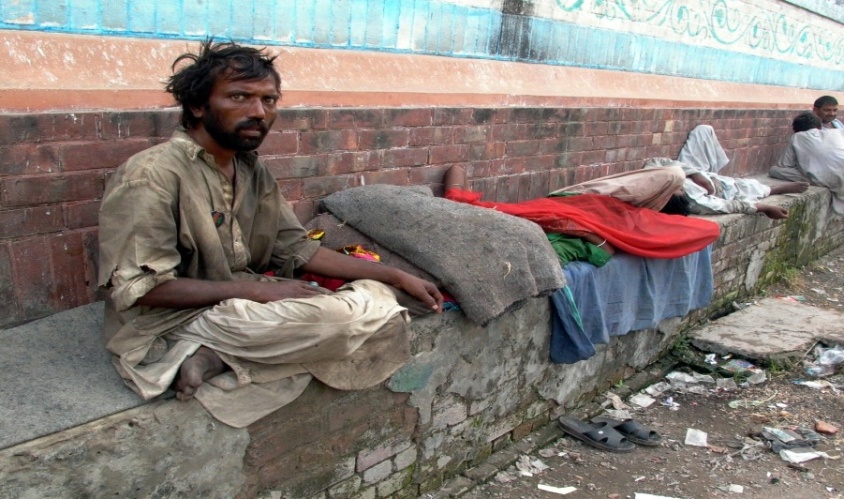 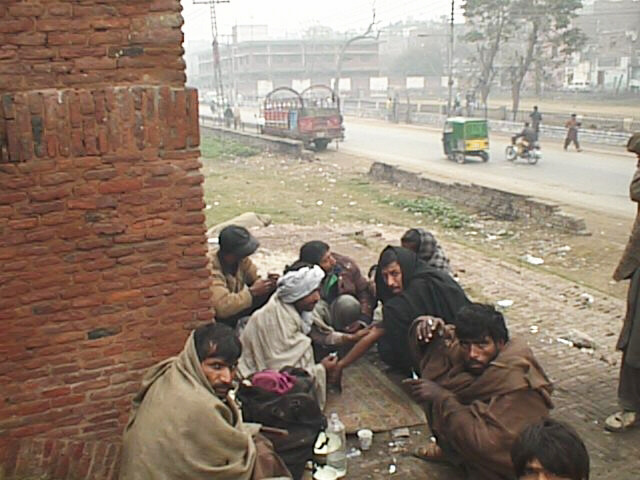 Drug of Choice
Demographics
Initiation of Drug Use
.
Drugs use for Injections
.
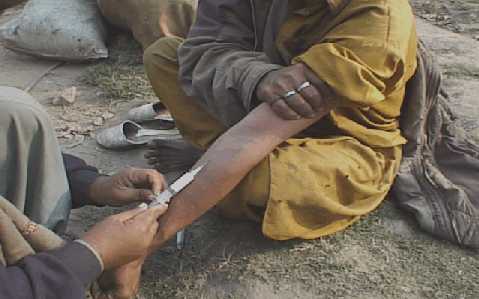 High Risk Practices
Prevalence of HIV Among IDUs HIV Second Generation Surveillance Round IV- 2011
Coverage of  IDUs
Achievements under H-13 Project
Achievements under H-13 Project
Achievements under H-13 Project
Achievements under H-13 Project
How has the project been catalytic in the drug use/HIV national response/s
Lessons Learnt
The Way Forward
This Child and many others who come into this world need our support to live long and healthy life.
“Health is the greatest gift, contentment the greatest wealth, faithfulness the best relationship”.(Buddha)

Thank you